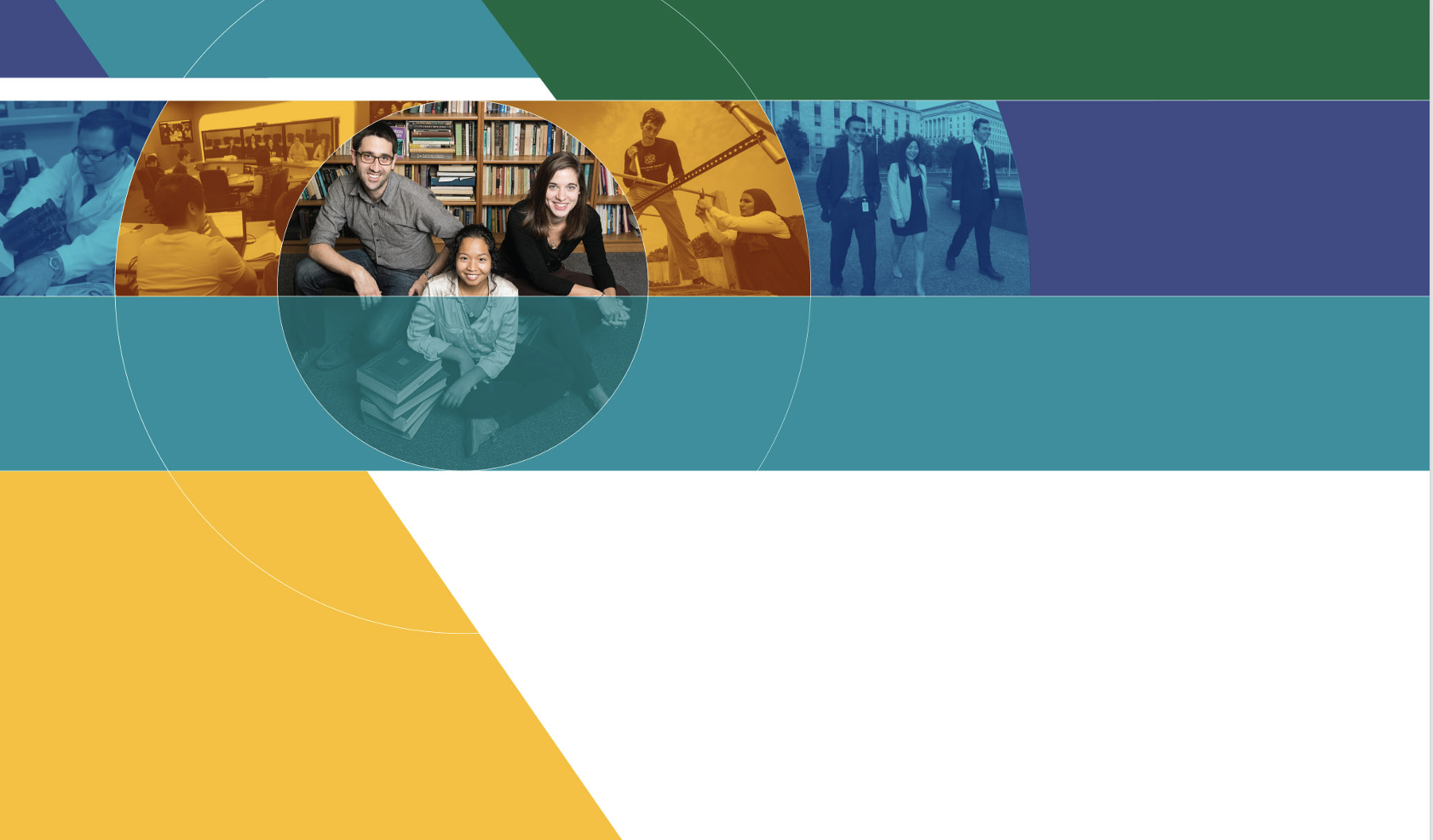 College of Humanities and Social Sciences (CHSS) Student Success


Undergraduate Council
January 18, 2023
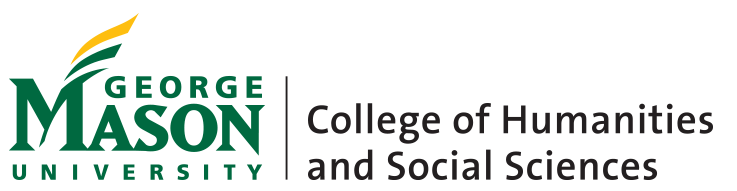 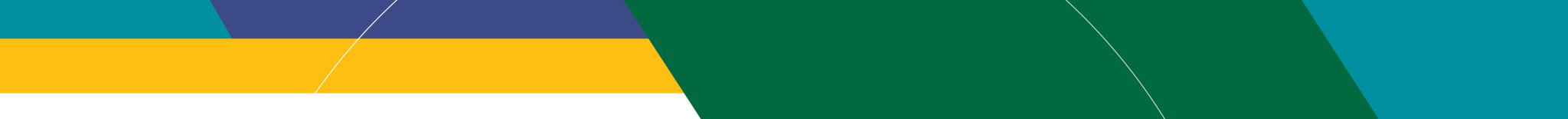 Student Success in CHSS
The CHSS value proposition:
CHSS: Learning experiences building foundational knowledge and specialized expertise, connecting you to your community and the world

Our advising approach:
Holistic student support throughout the lifecycle
Intentional and collaborative
Focused on the strength and uniqueness of our students, structure, and staffing
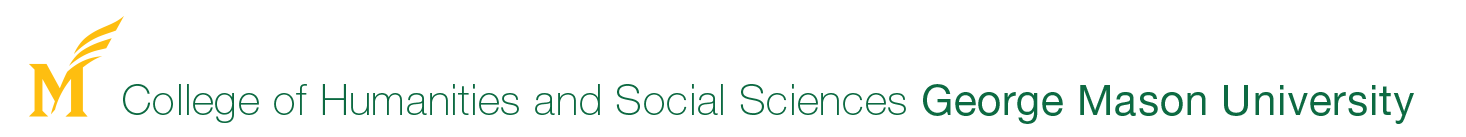 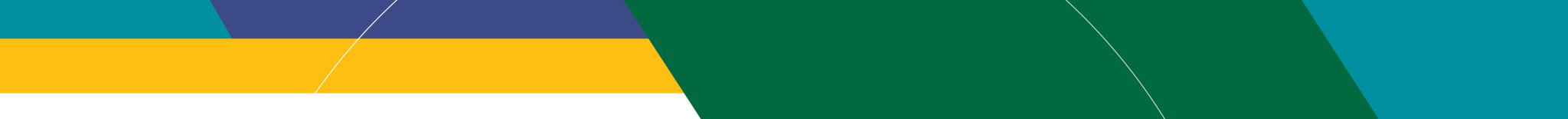 CHSS Undergraduate Student Profile
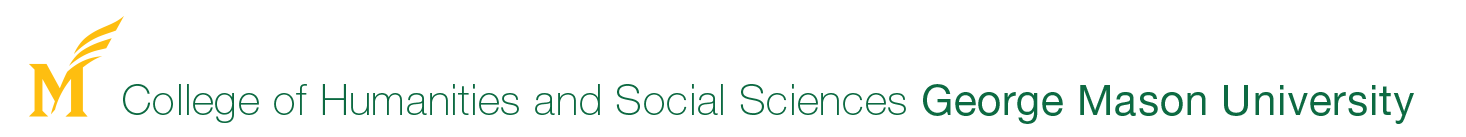 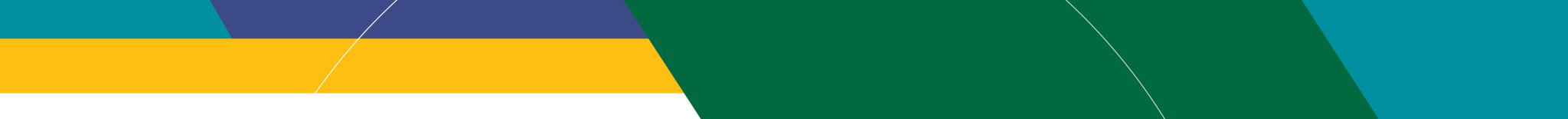 CHSS Undergraduate Academic Profile
23 degrees (BA, BS, BFA, BIS)
70 minors
5 fully online programs, enhanced flexibility of modalities across degrees
24 BAM programs
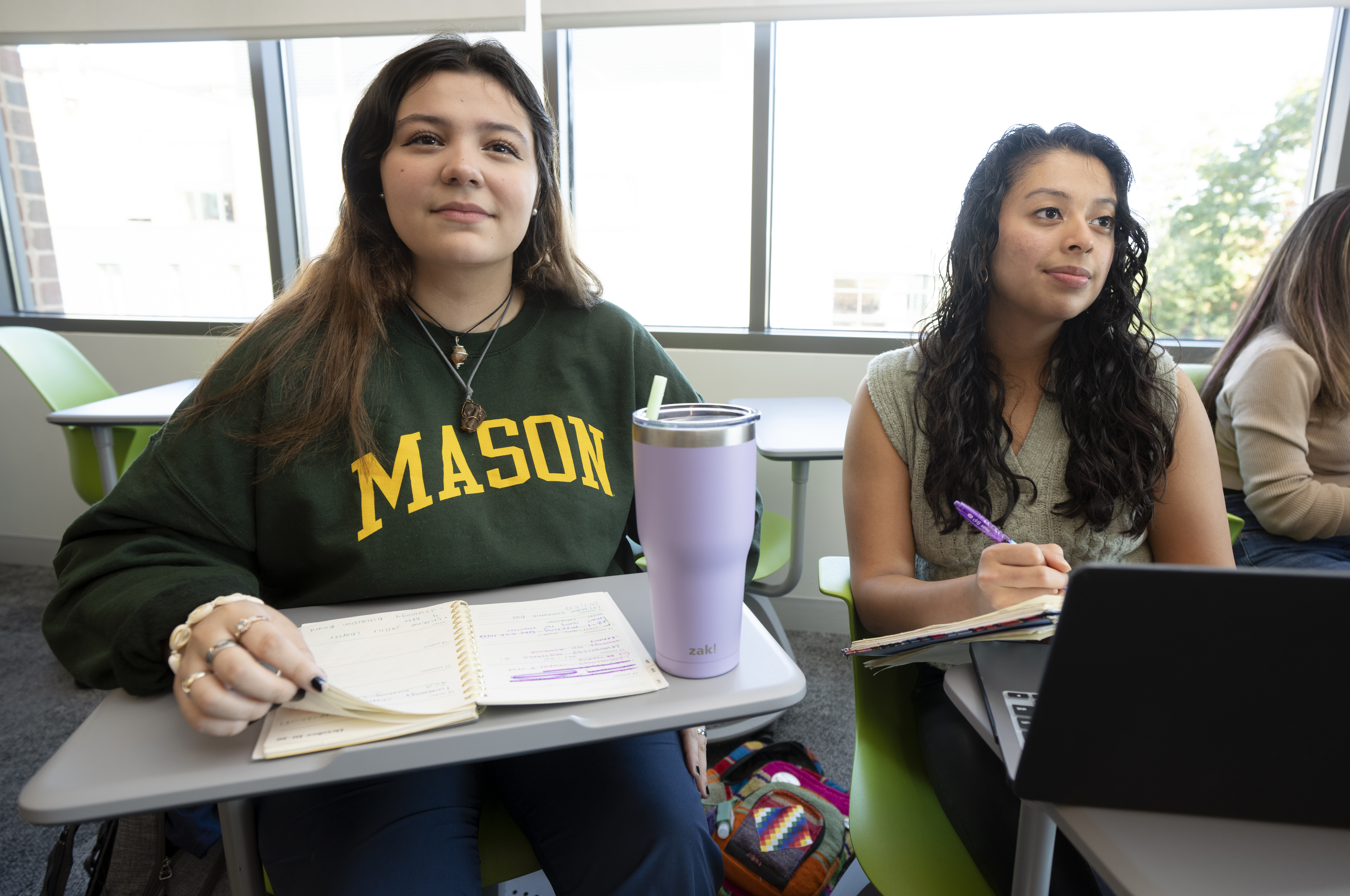 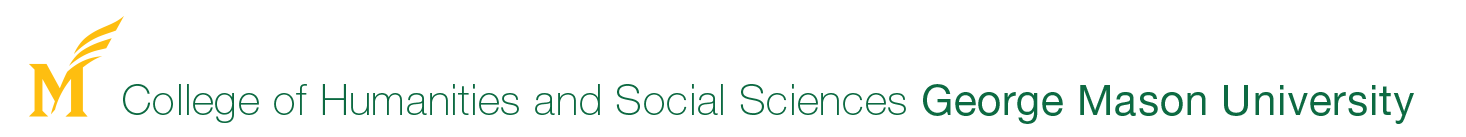 [Speaker Notes: Academics
Any student can declare a CHSS major
"Mixed degree" BAM pathways 
No termination policies
Cross-college adult learner pathways thru BIS]
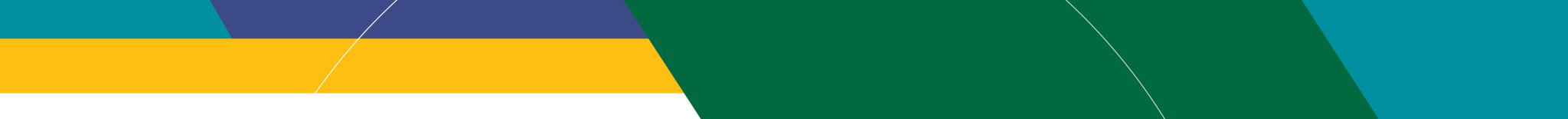 Student Success Priorities and Programs
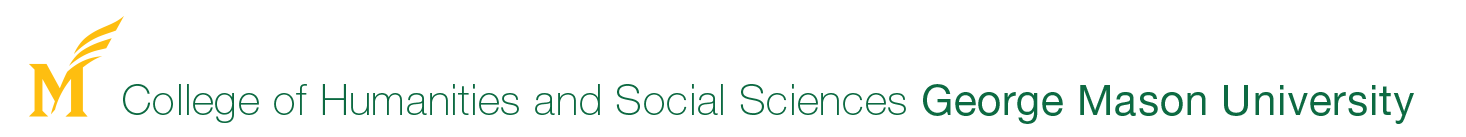 [Speaker Notes: Network of support across the college; understanding our unique student needs as we plan, create, and implement

Academic advising
Pre-orientation through graduation
First-year experience
CHSS learning community, foundational courses
Engagement and connection
Welcome events, newsletter, dean’s lunches
Career readiness
Focus on internships, articulating skills, alumni mentoring, LinkUp
Academic success
PASS program and required advising
Midterm support
Graduate school preparation
Research and scholarship
Symposium, honors in the major experiences

Our college's "decentralized model" fosters collaboration and relies on communication, fostering a network of inter-and cross-college support. CHSS Academic Affairs provides training and support to our department chairs, undergraduate directors, and academic advisors so each program may provide:  
Recruitment and student outreach
Orientation advising and new student support
Advising initiatives and advisor development
Academic policy input and implementation
Curriculum development]
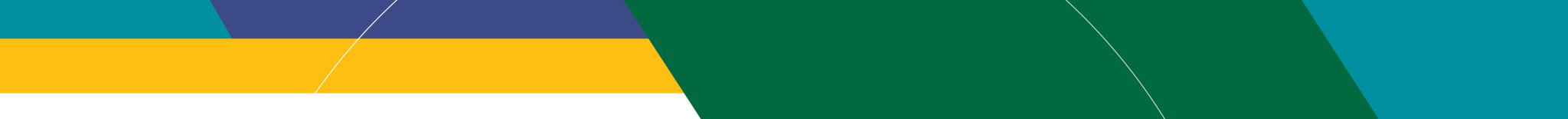 Focus on: PASS Program
Pathway to Academic Student Success
Semester-long academic support for newly admitted, and students returning from suspension
Developmental frame; peer mentoring
Successes:
Improved GPA, standing, and retention
Opportunity to address "missed" connections/resources
Challenges:
Engaging our population, as it grows
Addressing changing needs and barriers to academic success
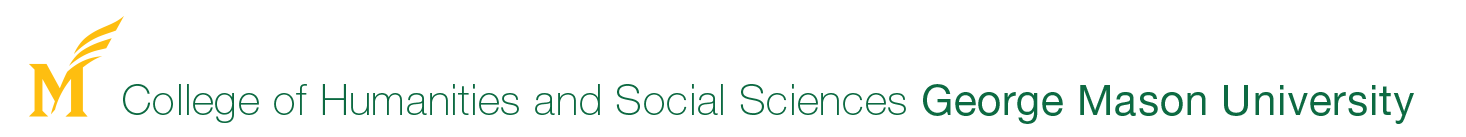 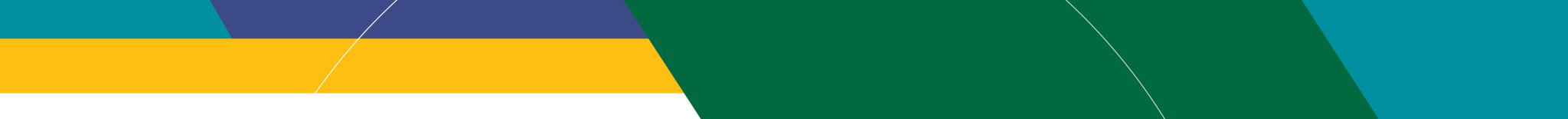 Challenges and Goals
Address needs/new vulnerabilities in different and diverse student populations
Maintaining large portfolio of academic programs that constitute vibrancy of social sciences & humanities
Increase the number of undergrads participating in research & experiential learning
Create a customized experience through intentional degree planning
Build a CHSS community of learners
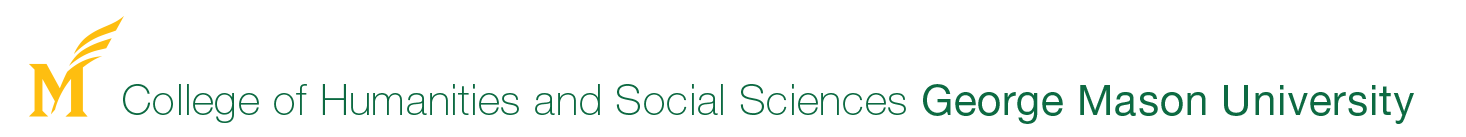 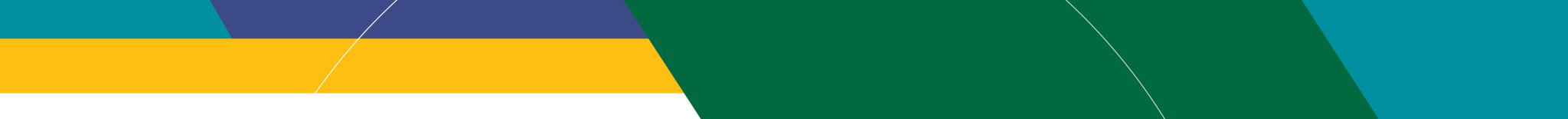 Contact Us
CHSS Academic Affairs
https://academicaffairs.chss.gmu.edu/ 

chssdean@gmu.edu
chssadv@gmu.edu

Horizon Hall Suite 6300
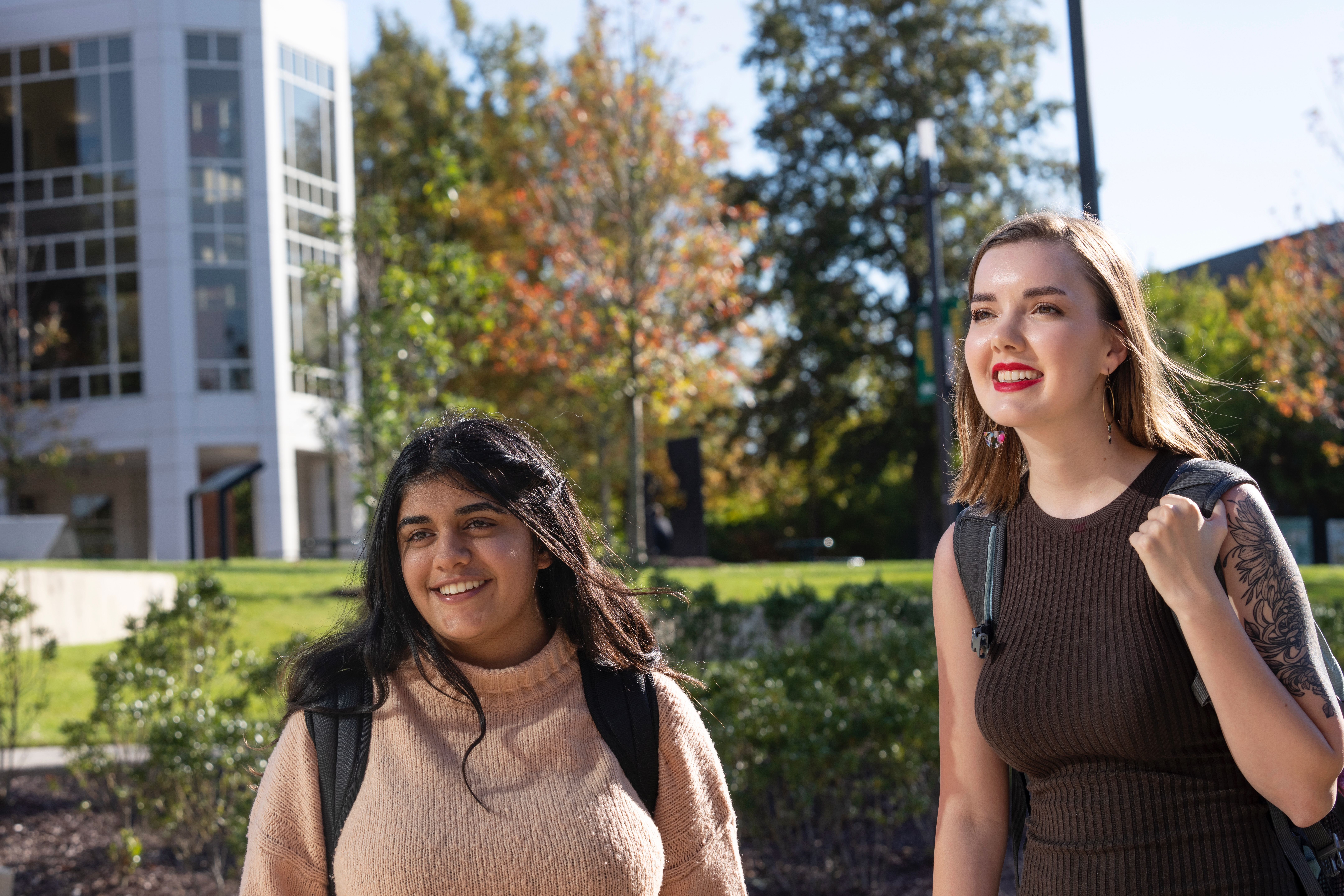 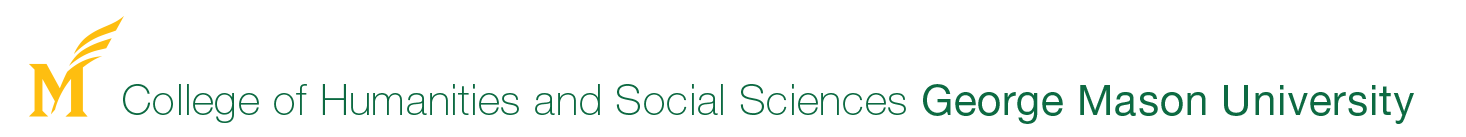 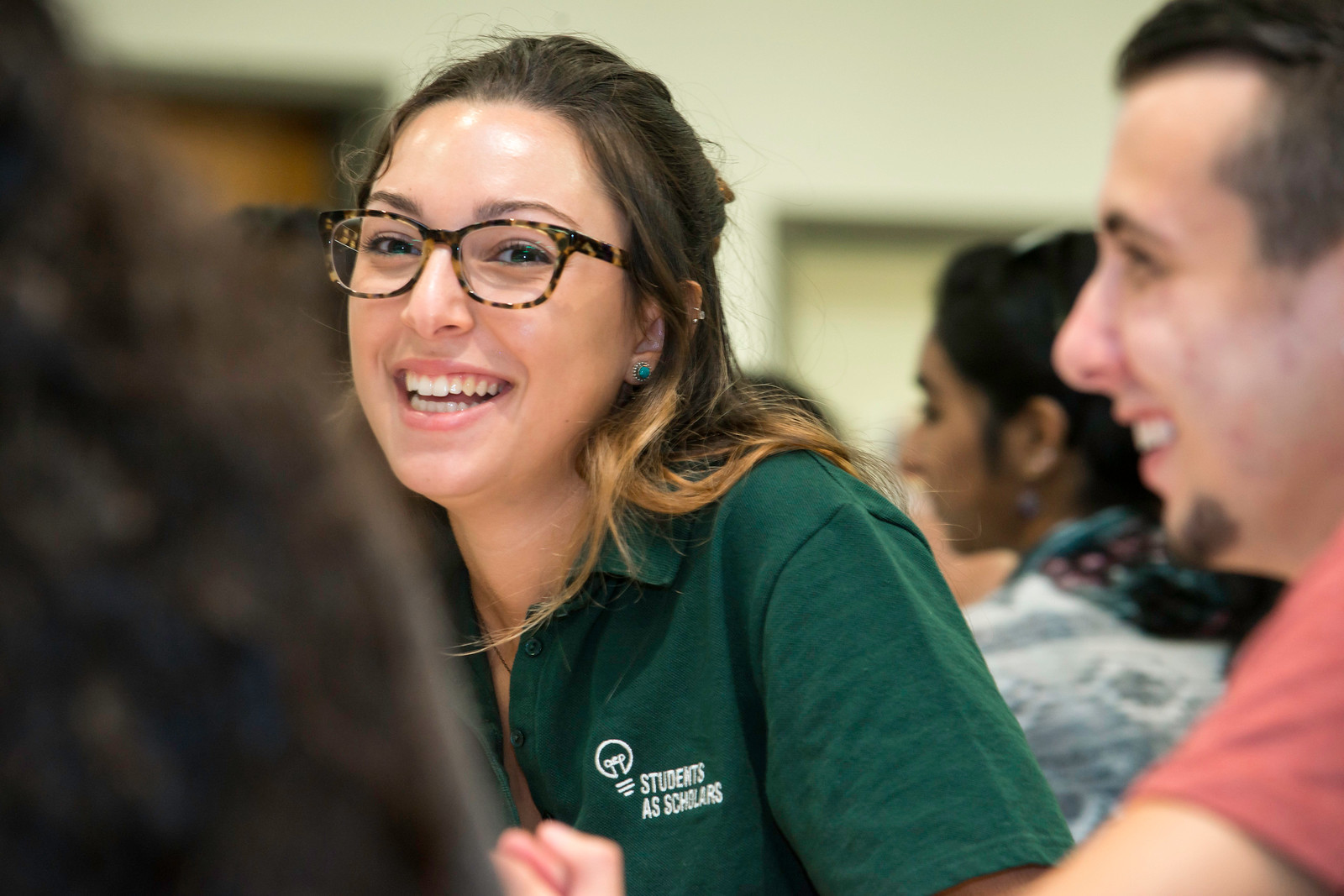 #IAMCHSS
@georgemasonchss
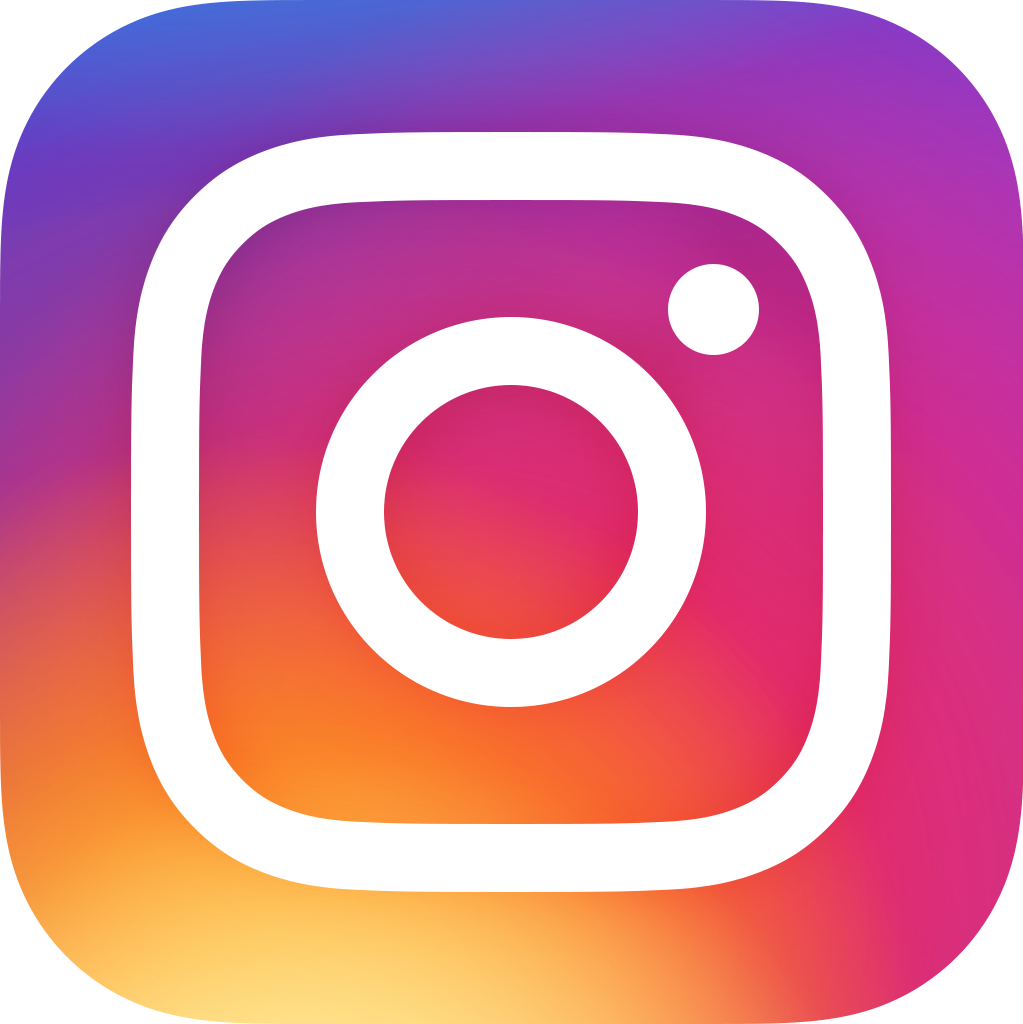 @masonchss
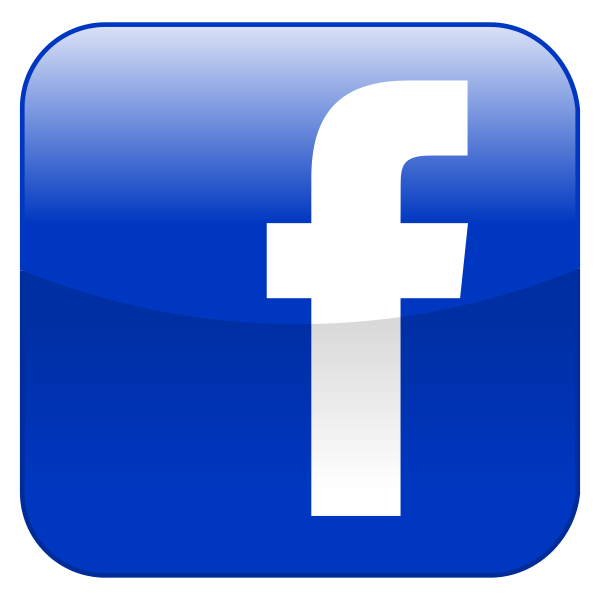 @georgemasonchss
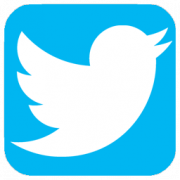 https://academicaffairs.chss.gmu.edu/